Primjena kvadratne funkcije
Lidija Blagojević, prof. savjetnik
Primjer 1
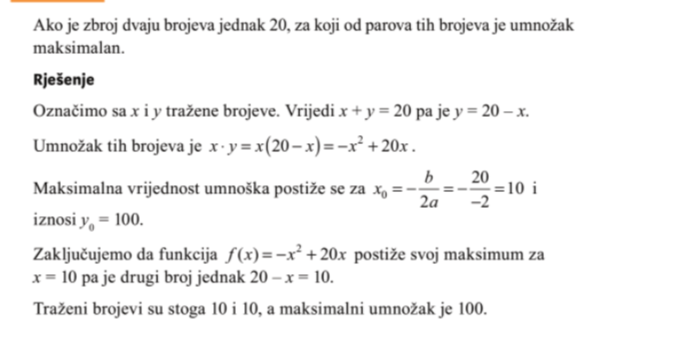 Primjer 2
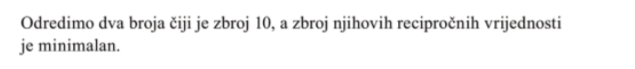 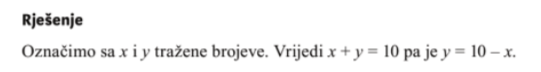 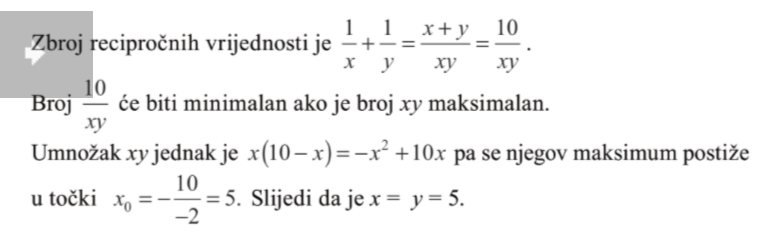 Primjer 3
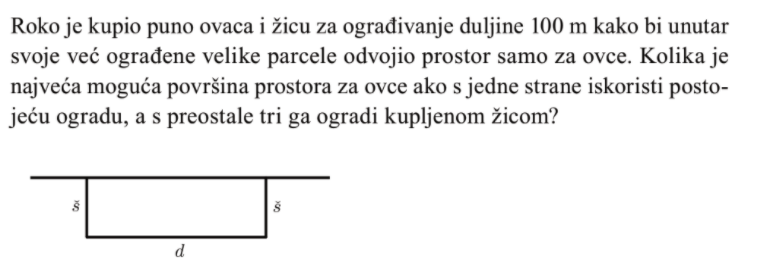 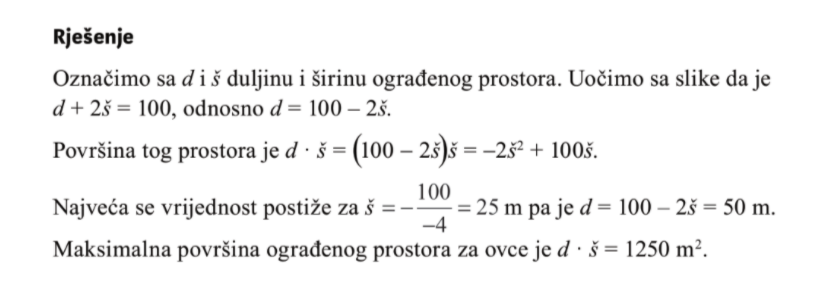 Primjer 5
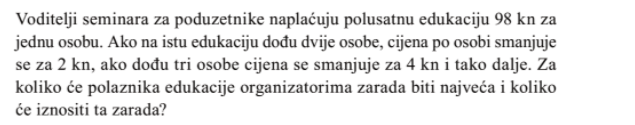 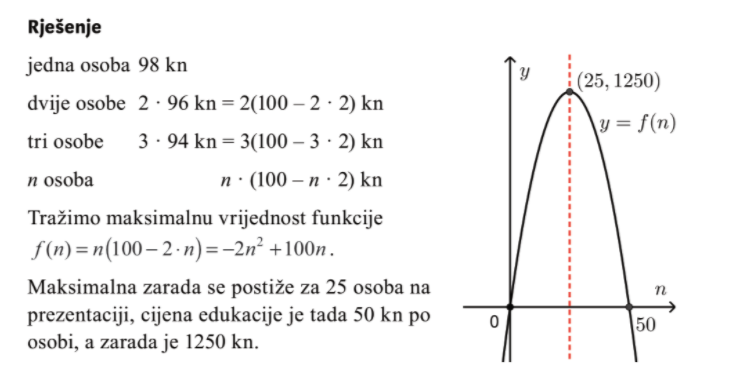 Primjer 6
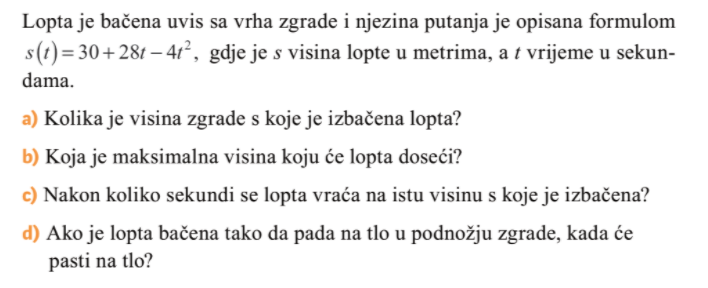 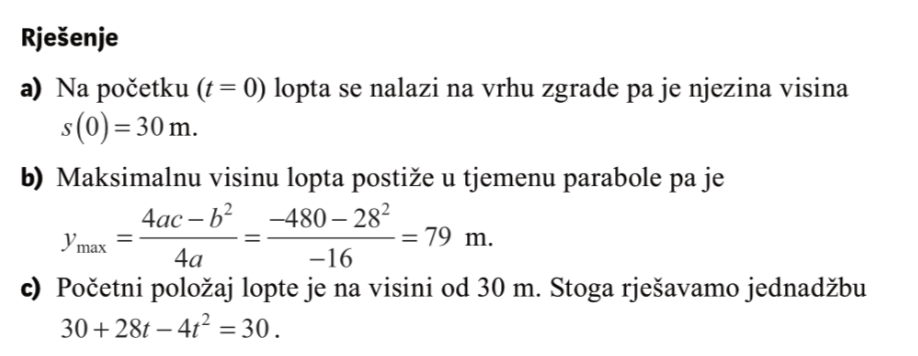 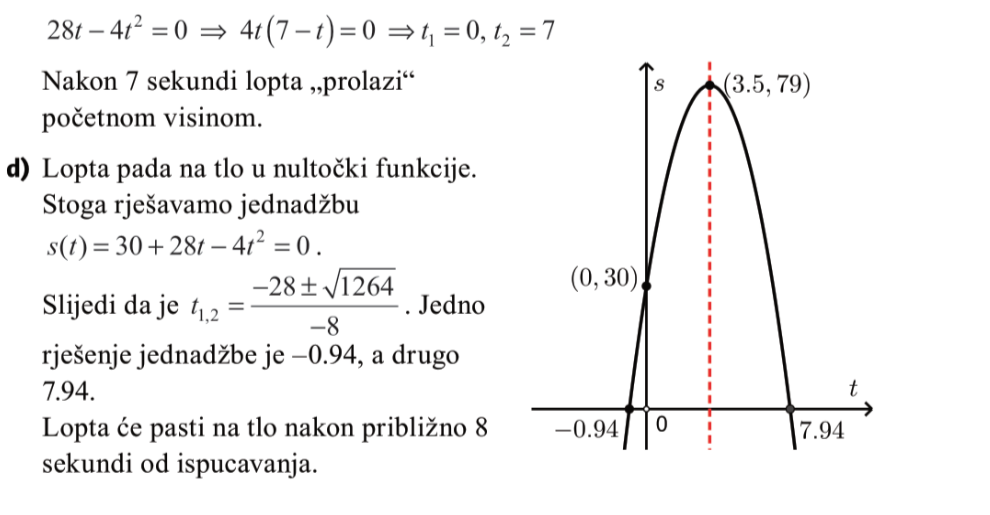 Primjer 7.
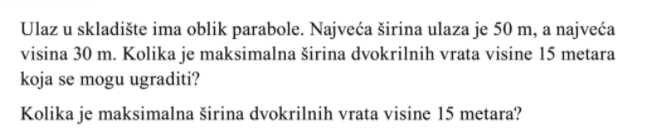 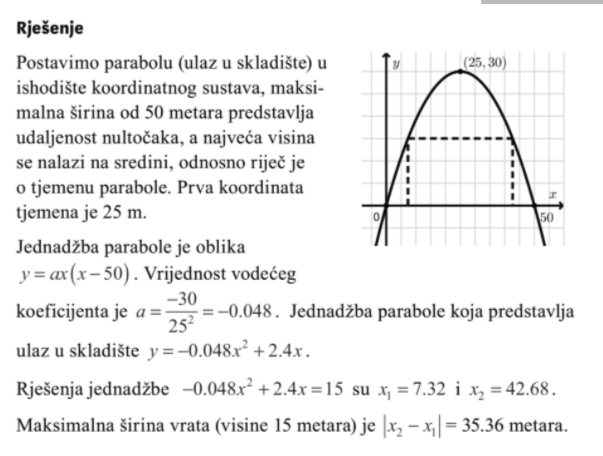 Primjer 8
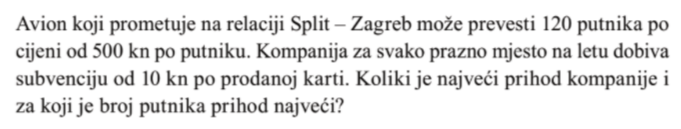 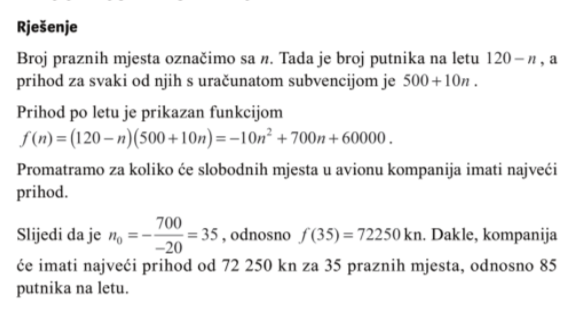 Domaća zadaća
Zadaci 1-6 ispod riješenih primjera